tips and tools to help with post-secondary planning
IRHS Counselors
October 2018
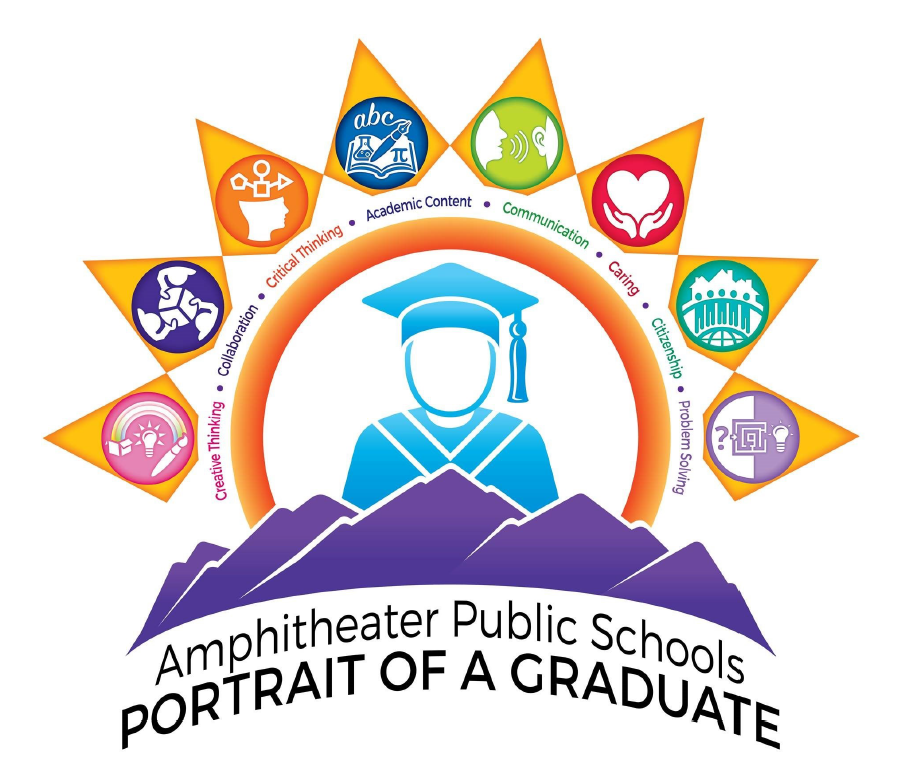 Planning life after high school
4-year University (UA, NAU, ASU, GCU, out of state)
2-year Community College (Pima, Coconino)
Technical/Vocational (Universal Technical Institute, Carrington College)
Military
Straight to work
Choose the best path for you!
Vocational/technical school
Hands on training/skills related to specific job
Culinary, Cosmetology, Welding, Medical
Short, career-focused programs that prepare graduates for the workforce
Many students complete these programs and are able to work in these fields while completing a higher level education
Planning on joining the military?
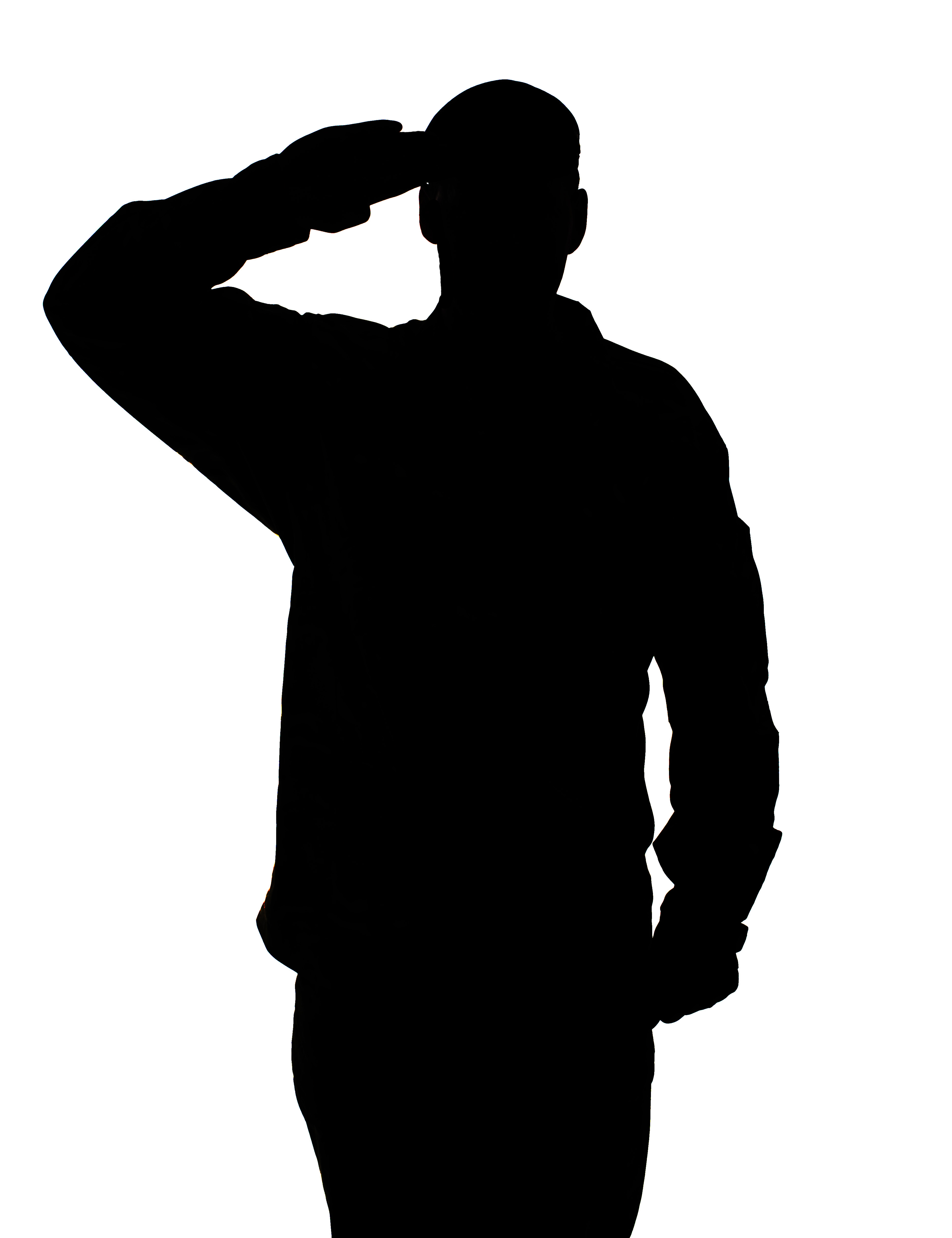 Take the ASVAB 
TBD
Talk to recruiters who come to campus
Check Counseling calendar
Select the branch of military that meets your interests and skills
Learn useful trades or make a career in the military
Check on educational opportunities
Straight to work
Develop cover letter and resume
Find references
Research companies that fit your interests and skills
Apply for jobs
Prepare for interviews
2-year or 4-year university
Monthly checklists for Juniors and Seniors https://www.amphi.com/Domain/1221
Information about when to visit colleges, when to take tests, when to begin applying for scholarships and admittance
Begin looking at admissions requirements
There are different requirements at all universities, community colleges and career/technical schools
Meet with college representatives visiting IRHS (Check Counseling website calendar, Twitter, Facebook, and Instagram)
College planning is an ongoing process so start preparing now!
SAT/ACT PREP
Many colleges are becoming test optional regarding SAT/ACT – be sure to research the requirements!
In state schools (UA, NAU, ASU) are test optional but are used for scholarships
https://www.fairtest.org/university/optional
 Colleges and universities will accept either the ACT or the SAT scores
Some out of state colleges also require SAT Subject Tests as well as ACT or SAT scores
Check college websites to determine exact requirements or contact the university directly
 Registration must be completed online 
SAT/SAT Subject Tests: www.collegeboard.org
ACT: www.act.org
 Take ACT/SAT beginning in spring 2019 so there is time to retake tests if needed before applications are due next fall!
Test is not offered at IRHS – most are offered at UA or other local high schools
IRHS School Code: 030517
Planning on playing sports in college?
Athletes should register by the end of junior year through the Eligibility Center for participation in college athletics
http://www.ncaa.org/student-athletes/future
See Mr. Jacobsen in the Athletic office for more information
Link to a reference guide on Counseling website
http://fs.ncaa.org/Docs/eligibility_center/Quick_Reference_Sheet.pdf
PAYING FOR COLLEGE
https://www.amphi.com/Domain/1228
What is financial aid?
The money offered to help offset the difference between what your family can afford to pay and what college costs
www.fafsa.ed.gov
Types of financial aid:
Grants and Scholarships
Loans
Work Study
FAFSA (Free Application for Federal Student Aid)
Opens October 1st of senior year
Based on parent tax information from prior, prior year
Class of 2020 would use 2018 tax information
Different deadlines for different schools
Where do you look for scholarships?
IRHS resources
Counseling website https://www.amphi.com/Domain/1228
Facebook: Like “IRHS Scholarships & More”
Twitter: @IRHSCounseling
Instagram: Follow IRHSCounseling
Future college website – scholarships may open up once you are accepted to the school
UPCOMING EVENTS
PLEASE SIGN UP IN COUNSELING OFFICE TO RIDE OUR BUS!!
UPCOMING COLLEGE VISITS TO IRHS
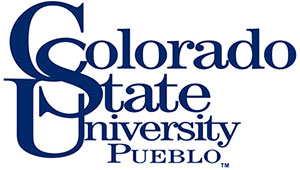 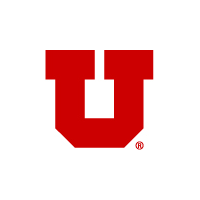 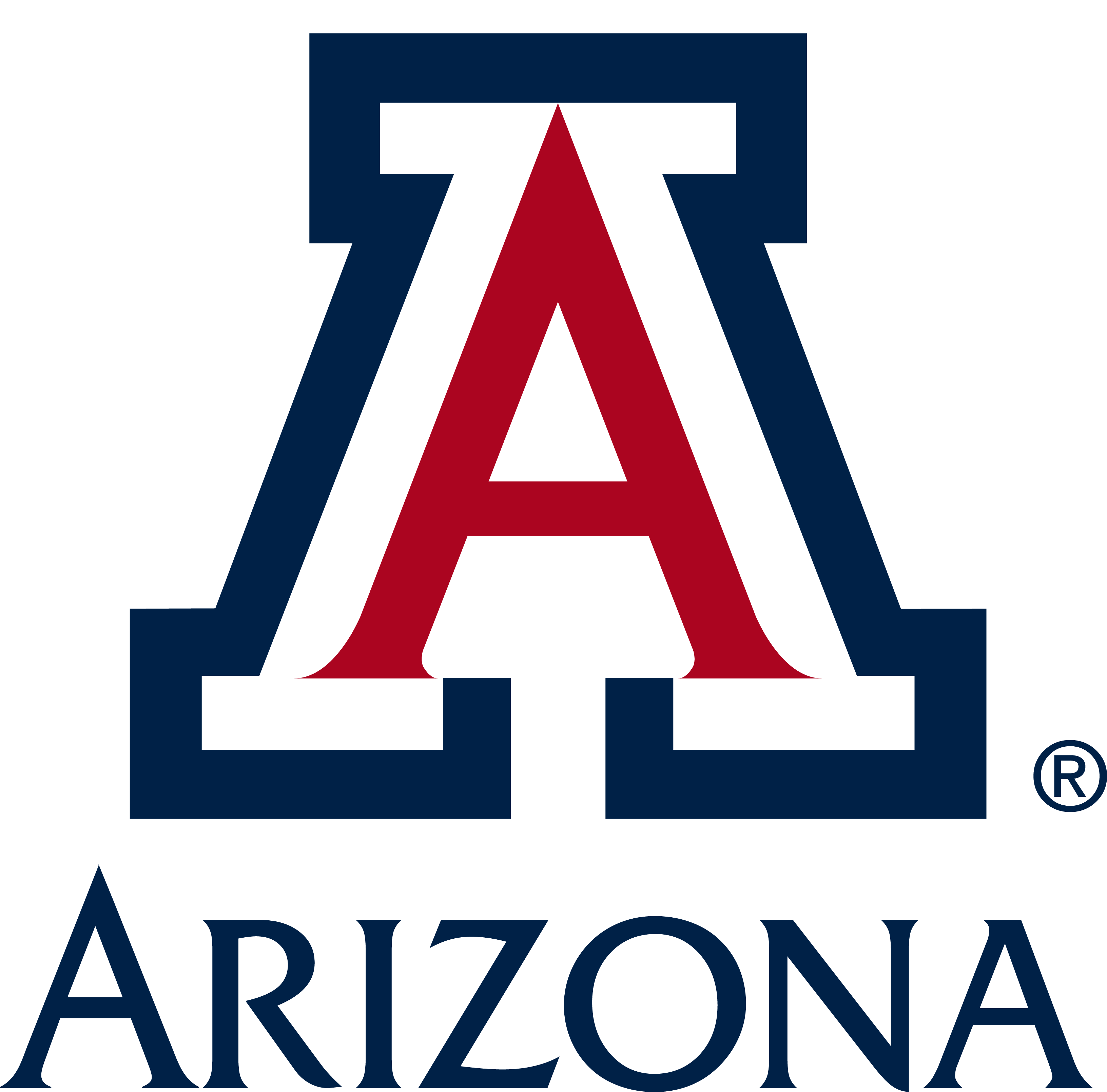 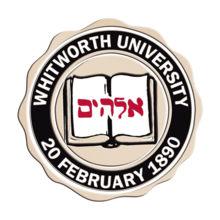 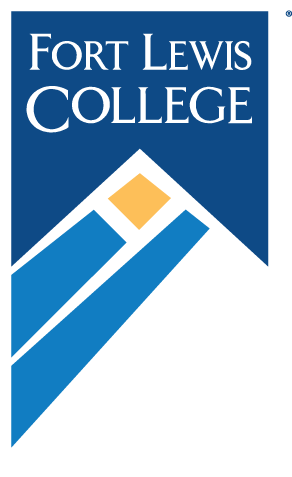 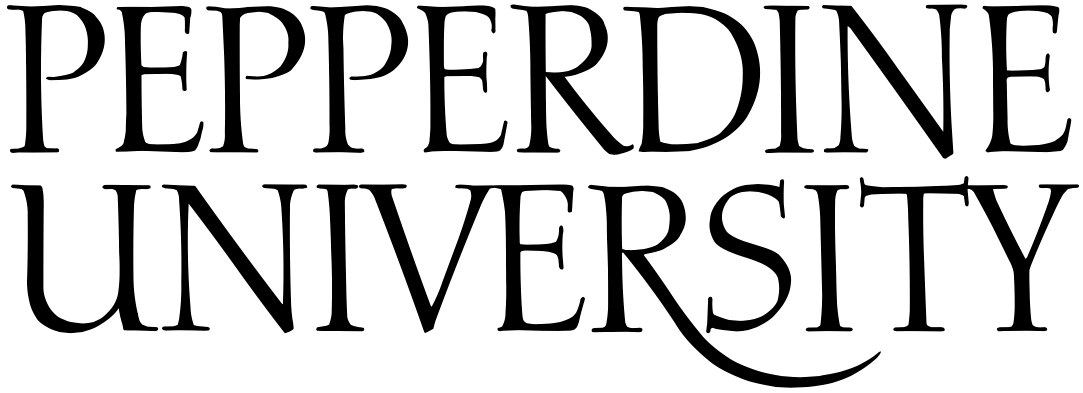 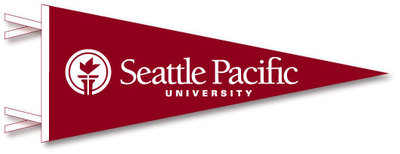 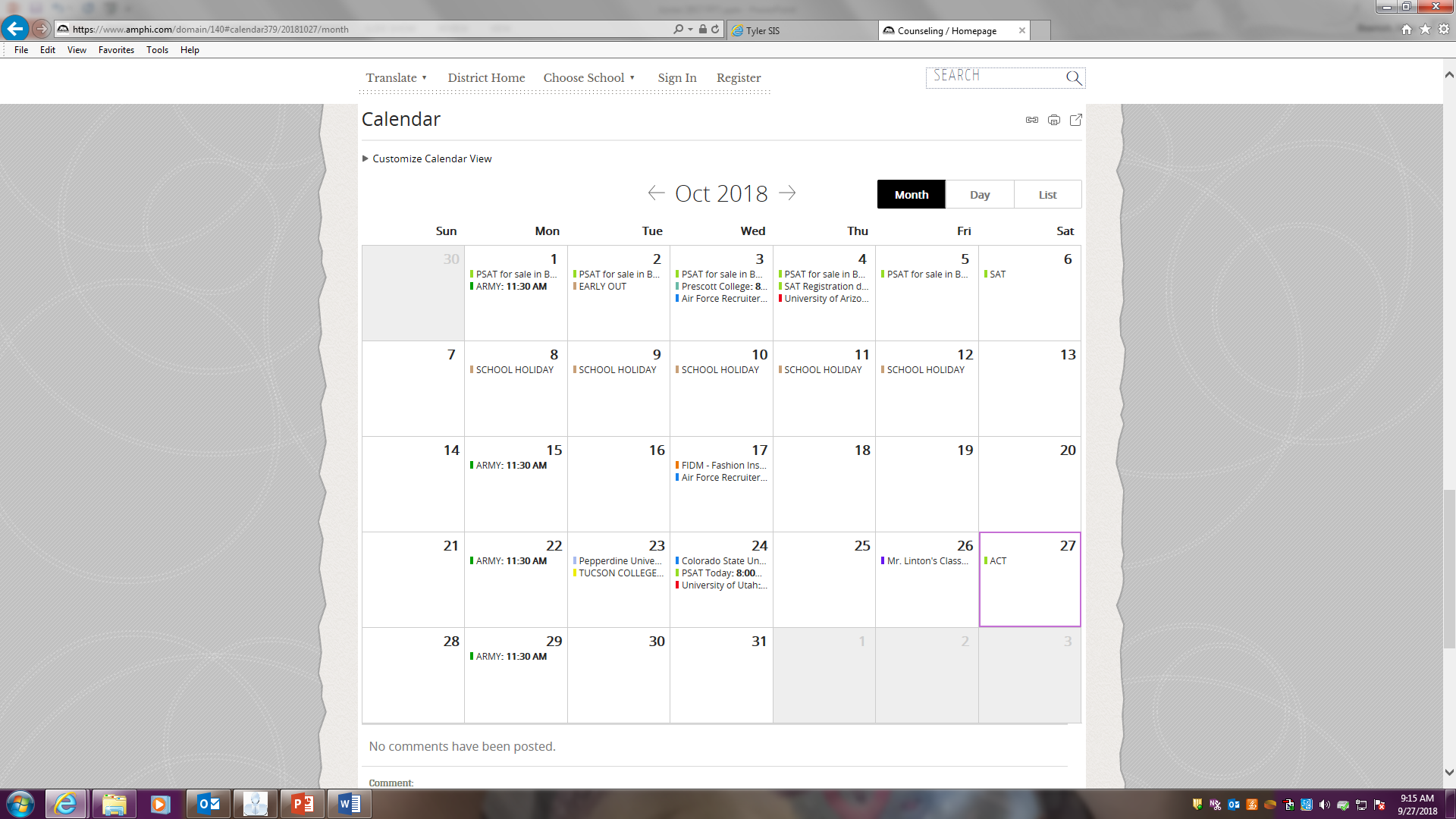 where are some irhs grads?
Social media etiquette
Brush up your social media account!
More than 30% of college admissions representatives say they do a social media check on applicants
So what does your digital footprint say about you?
Proper e-mail address?
Pictures?
Posts?
Before you post, THINK:
Is it:
T – TRUE
H – Helpful
I – Illegal
N – Necessary
K – Kind
If it’s on the internet, it isn’t private anymore!
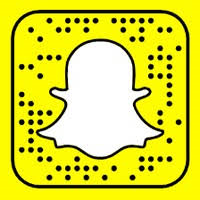 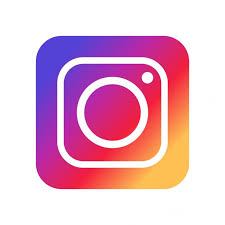 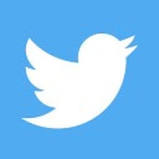 activity
Compare three different 4-year universities or three 2-year universities and complete the worksheet
If you need help finding a school, head to 
https://bigfuture.collegeboard.org/